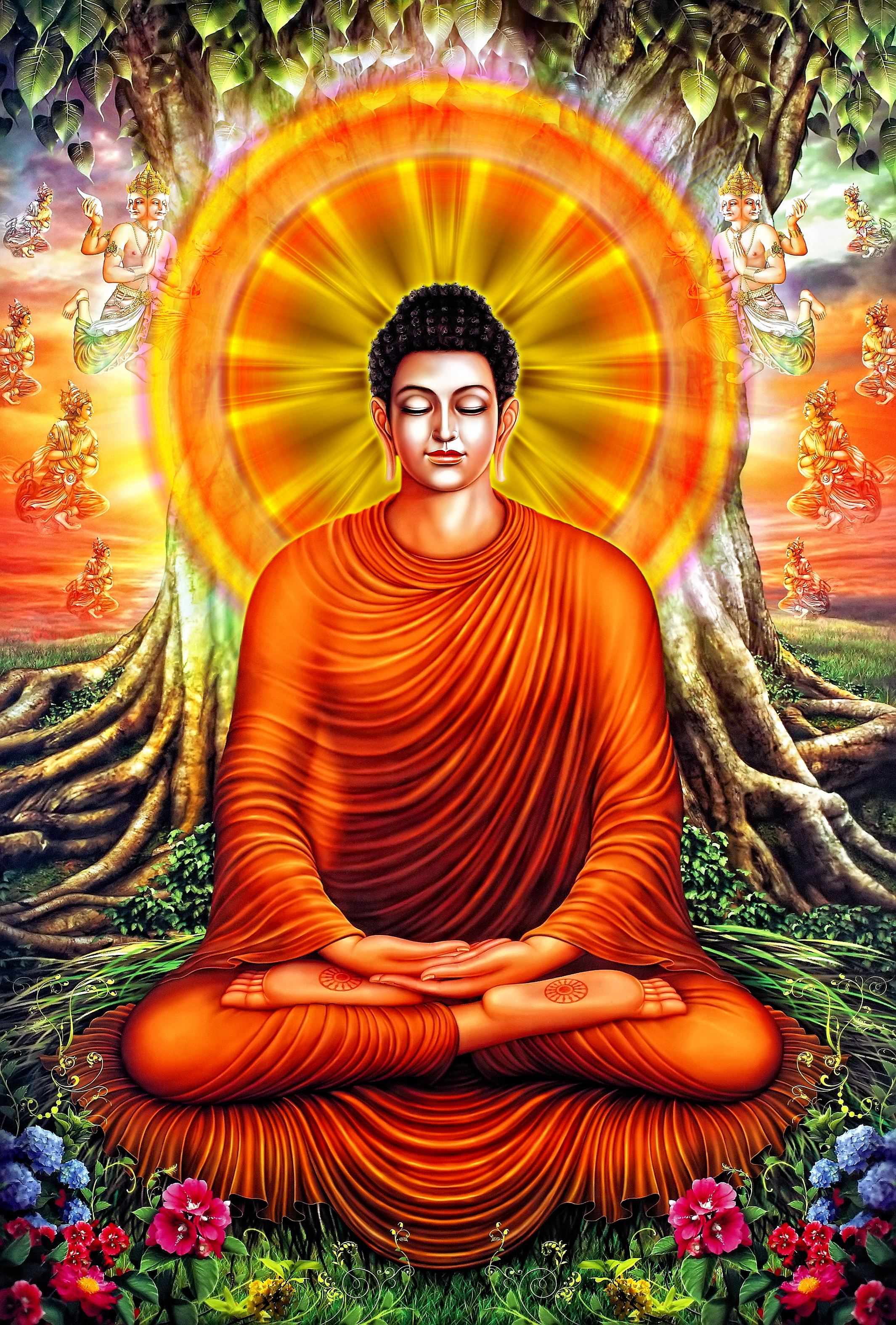 Buddhism
‘the way of enlightenment’

Based on:
“A spectator’s guide to world religions” By: John Dickson
Student Activity: Brainstorm
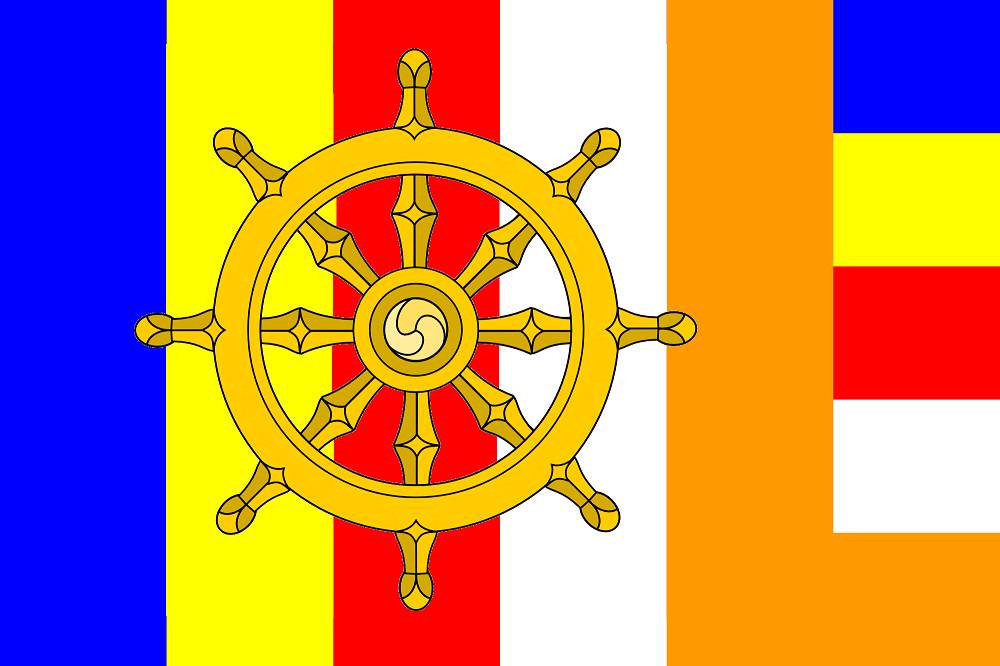 Buddhist flag

created in 1885
History
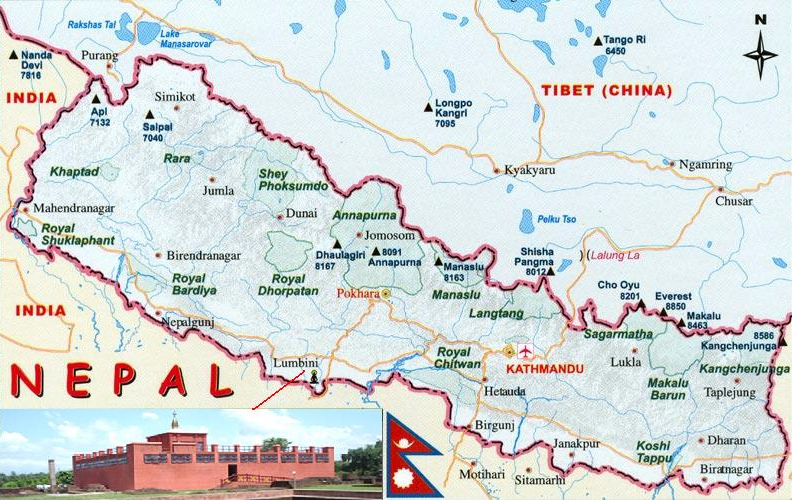 Buddhism is probably the most intellectually sophisticated of the faiths.
It also requires the highest level of discipline
Birthplace of the Buddha was in Lumbini, Nepal

Famous Adherents:
Dalai Lama
Richard Gere
Common Misconception
Budai – Chinese monk
Buddha
[Speaker Notes: Picture: Ploylada Sirachadapong - http://www.glittersnipe.com/2012/06/25/five-clues-that-your-thai-restaurant-is-fake/]
Read/Watch: The Enlightenment of Buddha
First name was Siddhartha Gautama
Born into an upper caste and enjoyed a luxurious lifestyle.
Observed 4 different men in 4 different states.
Sought understanding for this suffering and undertook suffering himself.
Neither extreme led to insight so he proposed a ‘middle path’ that were explained by 4 beliefs and 8 habits.
Buddhas critique of Hinduism
5 Aggregates of Attachment
You don’t exist.
The thing that you call ‘you’ is really just a combination of 5 ever-changing physical and mental activities going on in the same space.
The goal of Buddhism is to help you realise that you don’t ultimately exist.
Those who are ignorant of this are actually one of the main causes for suffering because they crave for existence.
Extension
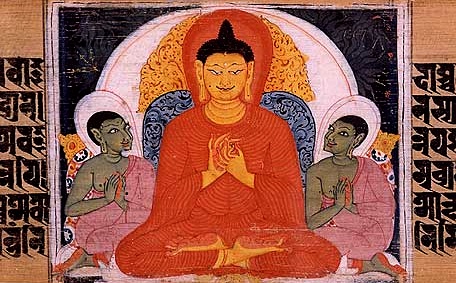 The 4 Noble Truths
Karma and Nirvana
Nirvana
Karma
Buddhist karma usually refers to a wilful action that grows out of your cravings.
Because cravings lead to suffering, even though you have done something good, suffering will always follow.
Even worse, the effects of your wilful action (karma) will not end at death, but will lead to rebirth and thus further dukkha (suffering)
Solution: The perfect Buddhist will live without any craving whatsoever, even a craving to do good. No craving = no karma = no rebirth = problem solved.
Nirvana is the extinguishing of all desire, fully realising that ‘self’ does not exist.
Nirvana is neither positive nor negative. It is just the truth, said Buddha
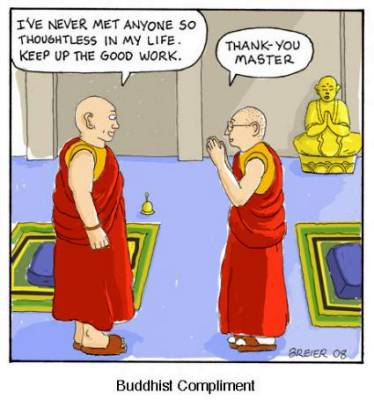 Task 2: Research the 4 levels of Nirvana. Name them and explain what each level is.
Student Activity: Understanding Nirvana
Task 1: Identify how those who have reached Nirvana will react to the following situations and explain why.

Poverty - ________________________________________
Personal insults - ________________________________________
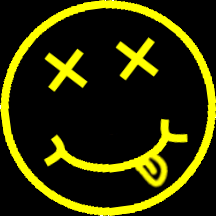 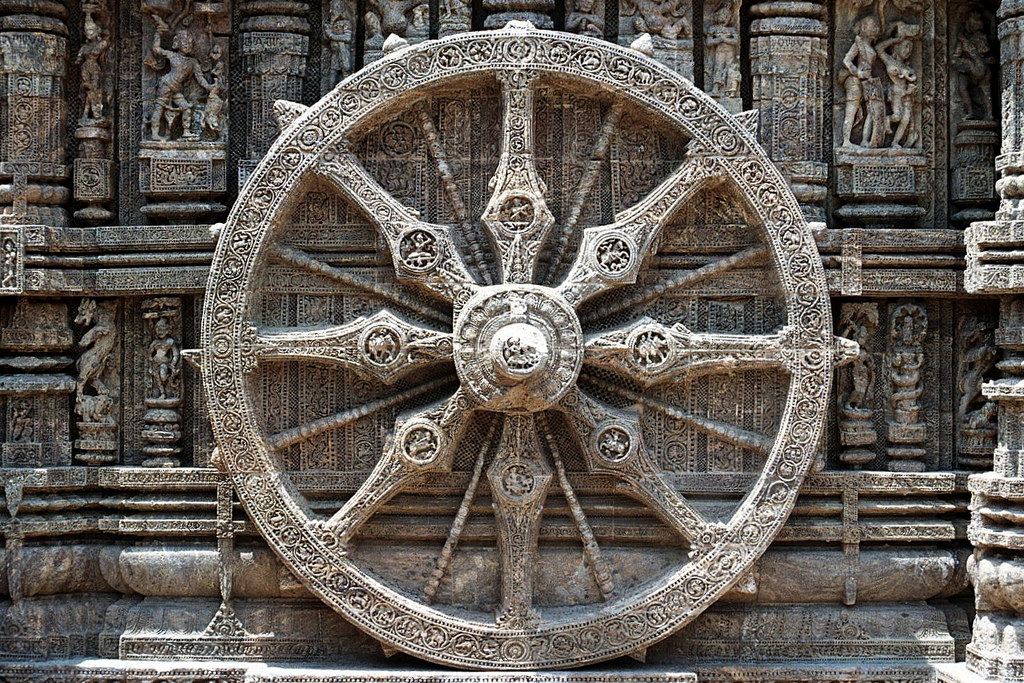 The Eightfold Path
What it looks like: These actions are to ensure consistency with the removal of desire and eradication of ‘self’
Two main schools of Buddhism
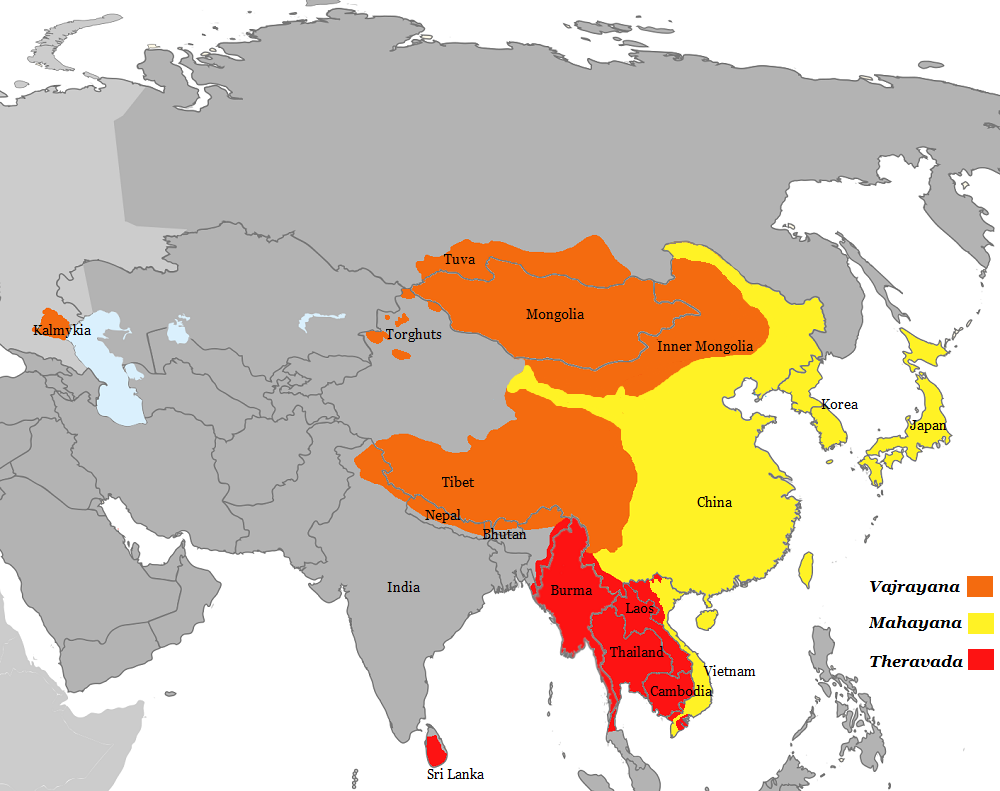 Theravada Buddhism
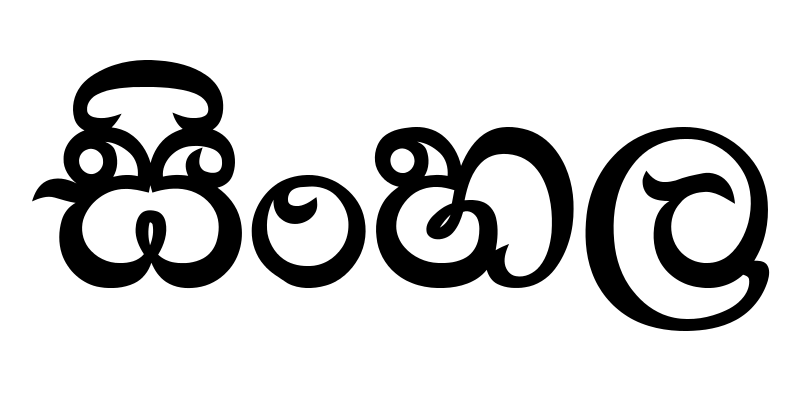 The Three Baskets is written in the Pali language
Mahayana Buddhism
End